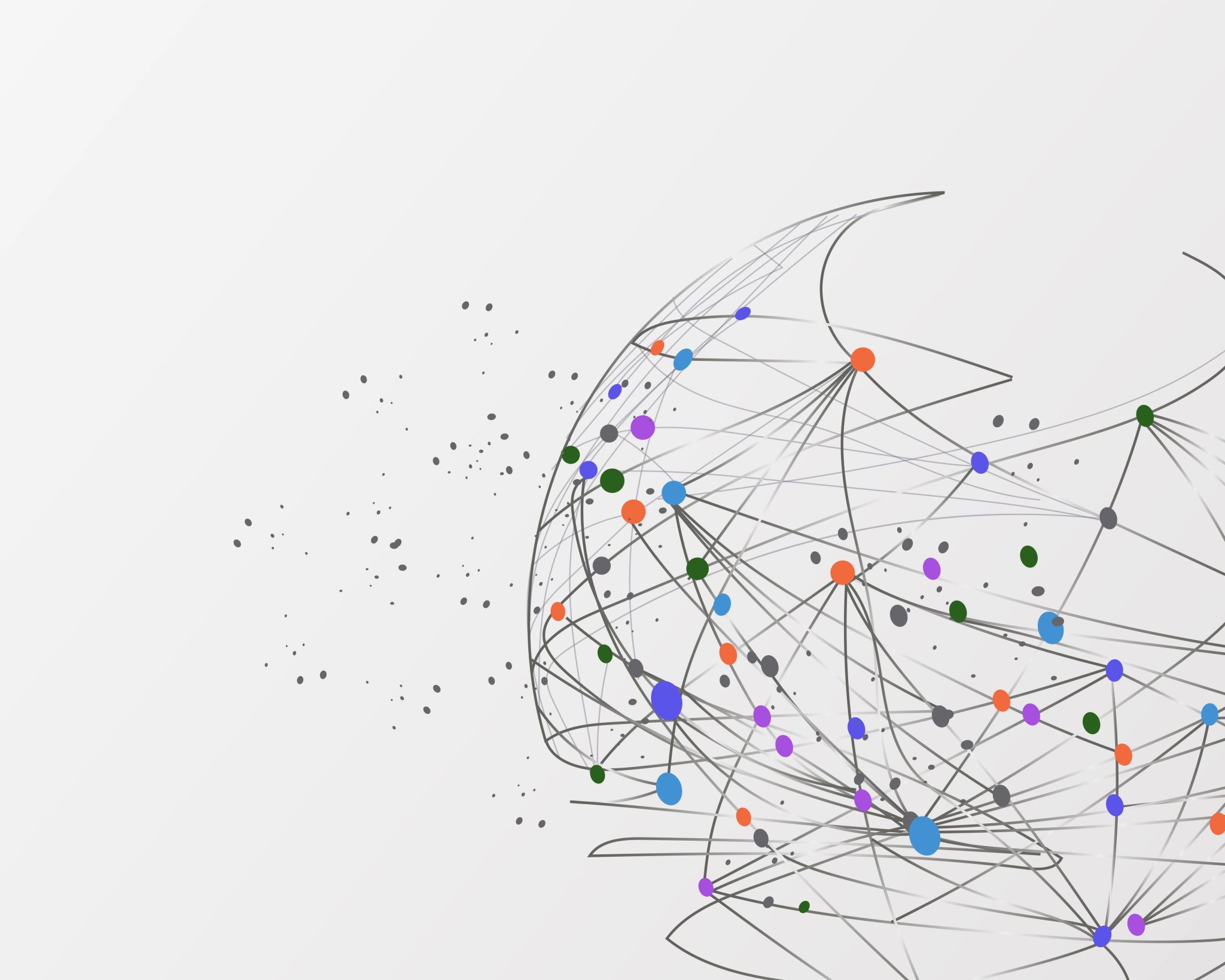 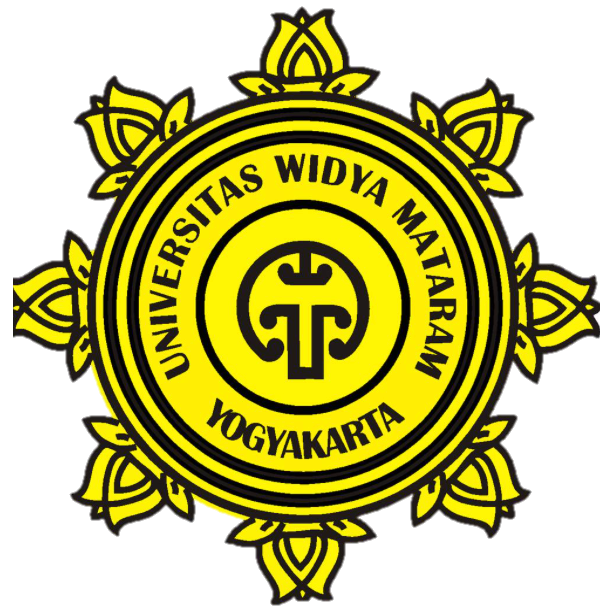 Manajemen ProyekPertemuan 1
Ir. Illmardani Rince Ramli, M.M.
Intan Permatasari, S.T., M.Sc.
Universitas Widya Mataram
Manajemen
Manajemen sebagai ilmu mengelola suatu kegiatan dari berbagai skala mulai dari terkecil hingga skala yang sangat besar dan mempunyai ukuran tersendiri terhadap hasil akhir
Proyek
Contoh Proyek
Karakteristik Proyek
1. Kegiatan yang saling bergatung
Kompleks
Konflik
Karakteristik Proyek
2. Usaha unik
Banyak ketidakpastian --> proyek (non rutin, tidak ada fixed SOP)
3. Menciptakan kualitas
4. Melibatkan sumber daya
5. Identik dengan produk proyek
5. Didorong oleh Triple Constraint (terdapat tenggat waktu, sumber daya, dan kualitas)
Mengapa Proyek?
Proyek digunakan untuk menghandle tugas-tugas non rutin
Tugas-tugas tidak biasa / tidak masuk dalam pekerjaan rutin manajemen operasi

contoh:
Proses Produksi F-16: Manajemen operasi
Desain Produk F-64: Manajemen proyek
Manajemen Proyek
“Sebuah rangkaian aktivitas unik yang saling terkait untuk mencapai suatu hasil tertentu dan dilakukan pada periode waktu tertentu pula” Chase et.a; 1998

“Aplikasi pengetahuan (knowlwdge), keterampilan (skills), alat (tools) dan teknik (techniques) untuk memenuhi kebutuhan-kebutuhan proyek dalam aktifitas-aktifitas proyek.” PMBOK 2013
Manajemen Proyek vs Manajemen Operasi
Manajemen Operasi
terstruktur, rapi, formal, dibakukan
komando jelas

Manajemen Proyek
tidak terstruktur 
hierarki tidak jelas
kewenangan tidak jelas
tanggung jawab tanpa otoritas yang jelas
Tahapan Proses Manajemen Proyek
Proyek atau Bukan?
Pelaksanaan Ibadah Haji?
Produksi VGRAM dan RDRAM?
Pengembangan produk baru sepeda motor rangka?
Pesta Pernikahan?
Evakuasi tsunami?
Referensi
1. Daniel W. Halpin and Ronald W. Woodhead, Contruction Management, John Wiley & Sons, 2011.
2. PMBOK Guide – A Guide To The Project Management Body Of Knowledge, 2013.
3. Erik W. Larson, Clifford F. Gray, Project Management – The Managerial Process, 2018.
4. Titi Tiara Anastasia, Ayu Utami, Manajemen Proyek, Prodi Teknik Lingkungan, UPN Veteran Yogyakarta, 2022.
5. Nathanael Sitanggang, dkk., Pengantar Konsep Manajemen Proyek Untuk Teknik, Yayasan Kita Menulis, 2019.
6. Fransisca Natalia R, dkk., Manajemen Proyek, CV Tripe Konsultan, 2024.
7. Alfida Aziz, dkk., Manajemen Proyek – Tinjauan Teori dan Praktis, Widina, 2022.
8. Soeharto Iman, Manajemen Proyek Dari Konseptual Sampai Operasional, Penerbit Erlangga, 1999.
9. Haerul, Manajemen Resiko, DeepPublish, 2014.
10. Retna Kristiana, dkk., Manajemen Resiko, CV. Mega Press Nusantara, 2022.